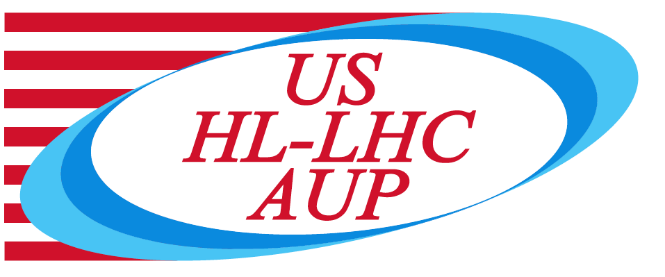 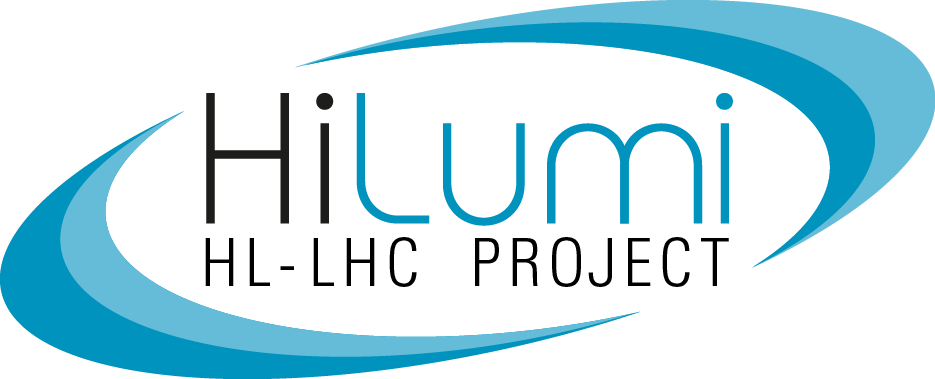 QXFA254 Cable Scratches
Jesse Schmalzle
January 8, 2024
254 Cable Scratches
Fiberglass cable insulation damage and cable scratches noted during prep for reaction.
Damage caused by razor blade when trimming fiberglass interlayer insulation after coil curing.
2 locations, each area ~ 2.5” long:
Inner layer coil midplane, transition side, 39” from NL end.
Outer layer coil midplane, transition side, 90” from NL end.


Inspection and photos before and after reaction.
Inner layer – scratches in copper.
Outer layer – scratches in copper, 4 small black spots observed under magnification after reaction.
January 8, 2024
2
254 Cable Scratches
Before Reaction - Inner layer coil midplane, transition side, 39” from NL end:
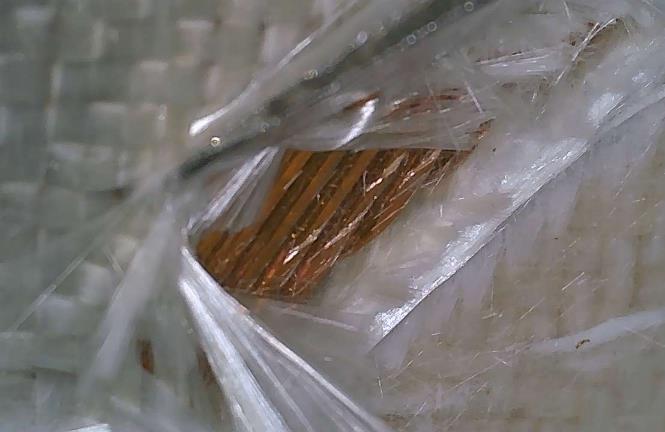 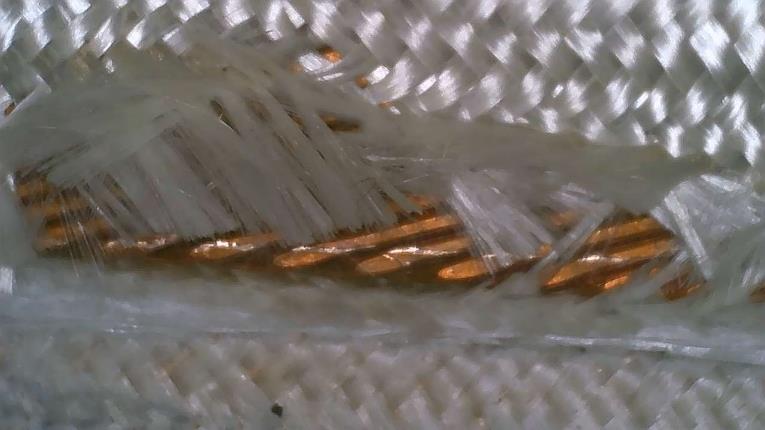 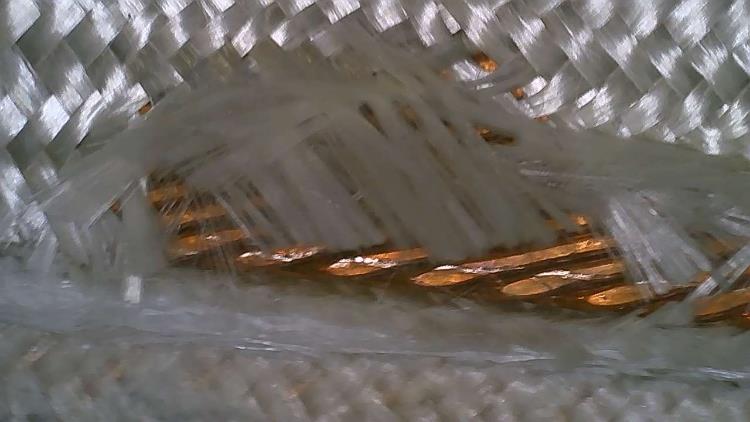 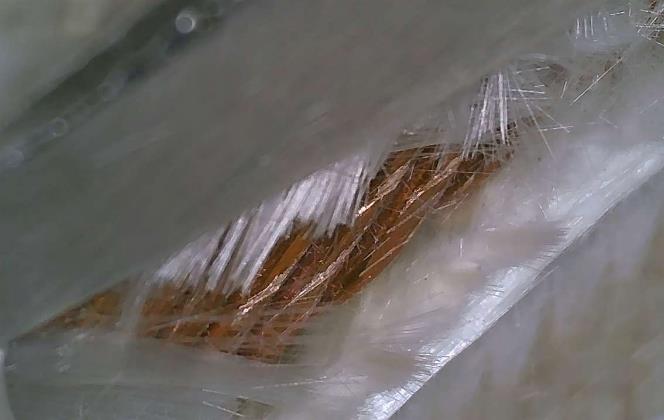 January 8, 2024
3
254 Cable Scratches
Before Reaction - Outer layer coil midplane, transition side, 90” from NL end:
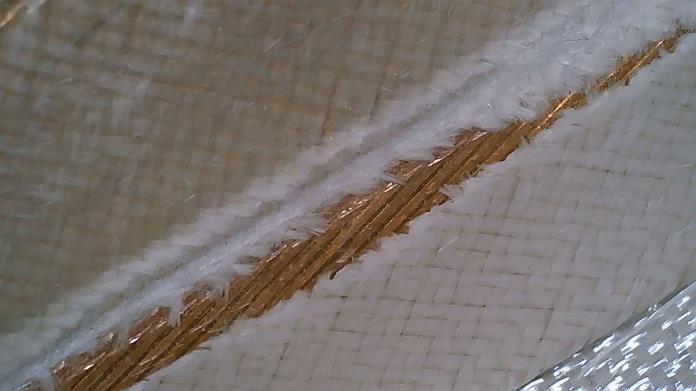 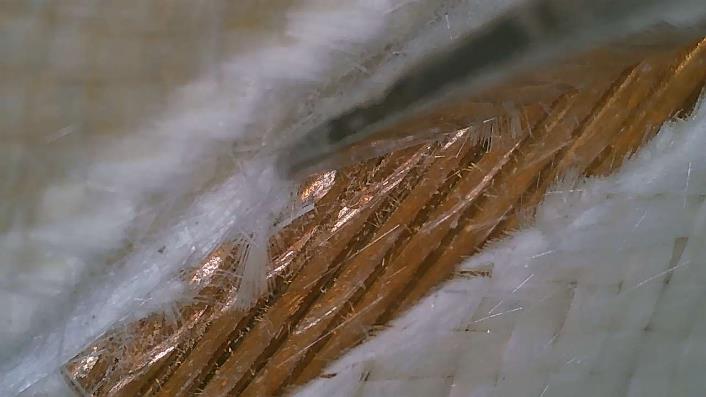 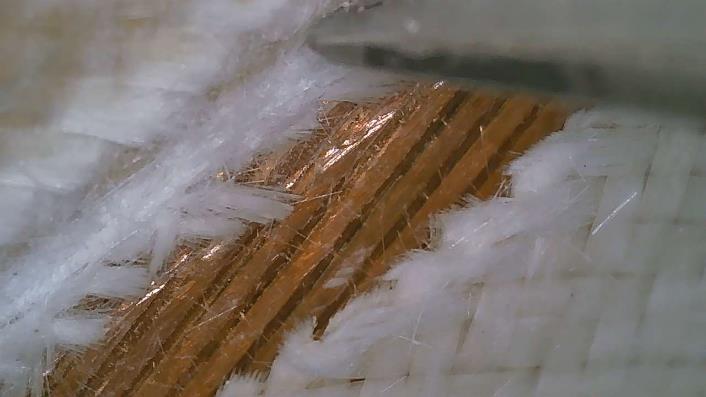 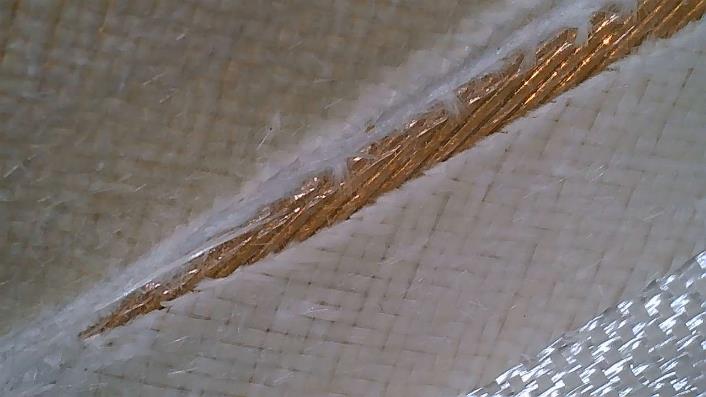 January 8, 2024
4
254 Cable Scratches
After Reaction - Inner layer coil midplane, transition side, 39” from NL end:
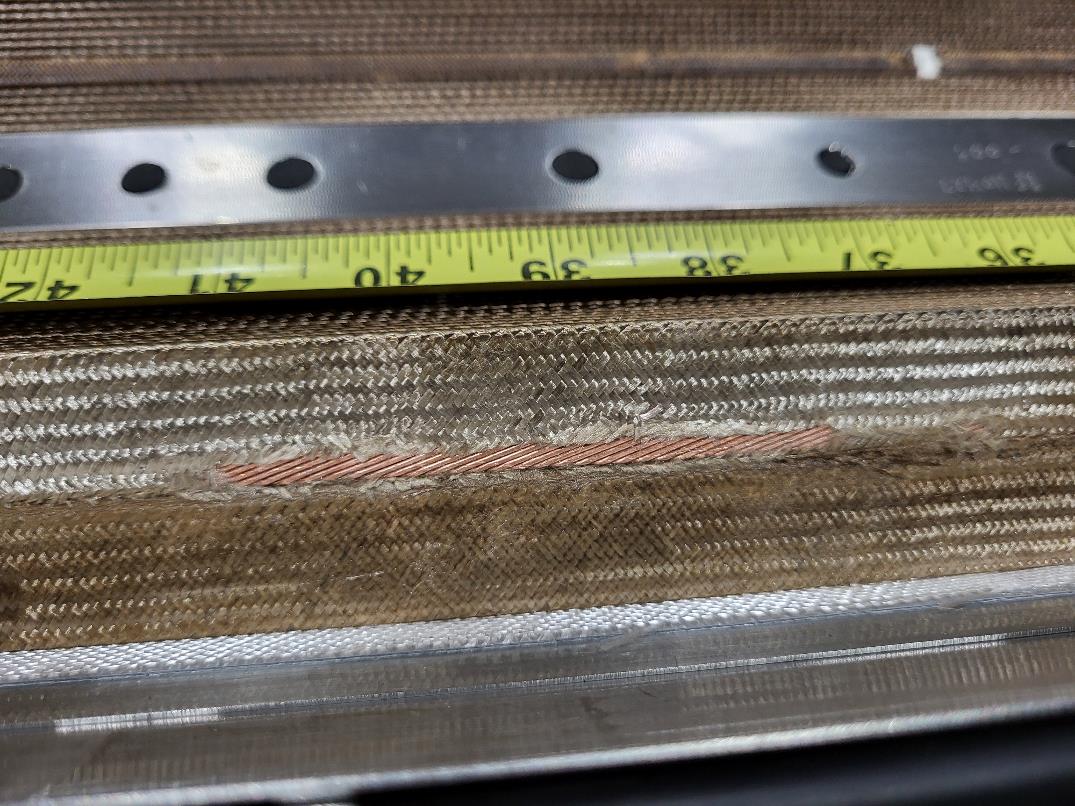 January 8, 2024
5
254 Cable Scratches
After Reaction - Inner layer coil midplane, transition side, 39” from NL end:
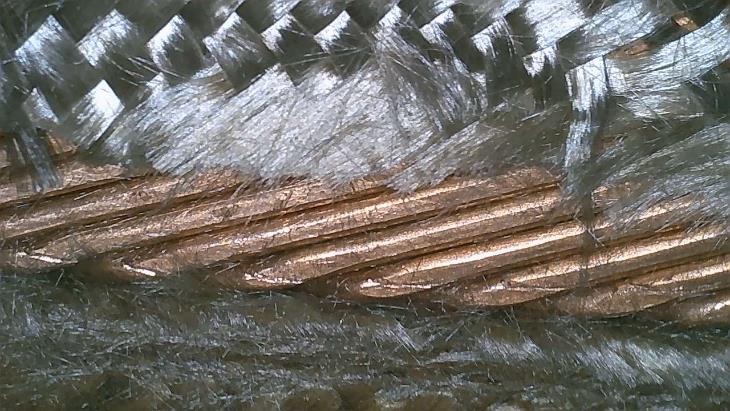 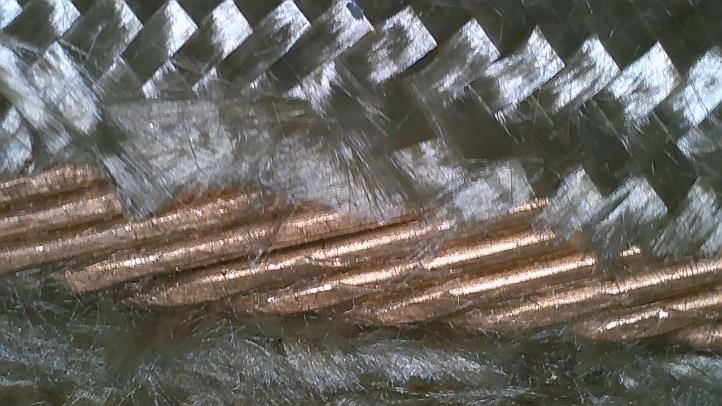 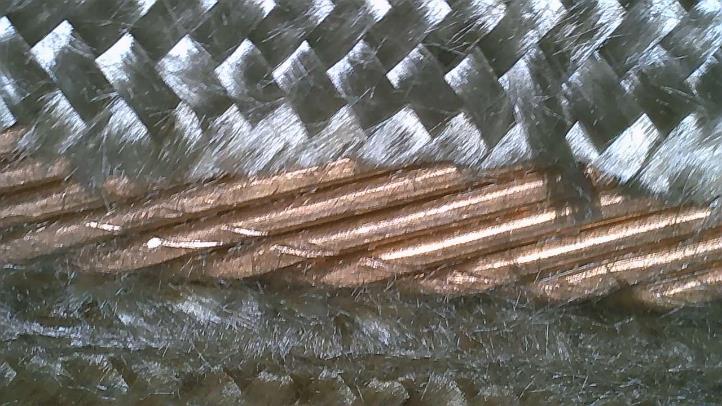 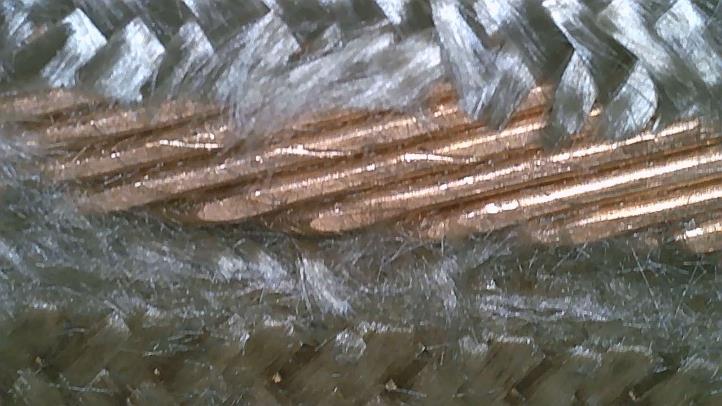 January 8, 2024
6
254 Cable Scratches
After Reaction - Outer layer coil midplane, transition side, 90” from NL end:
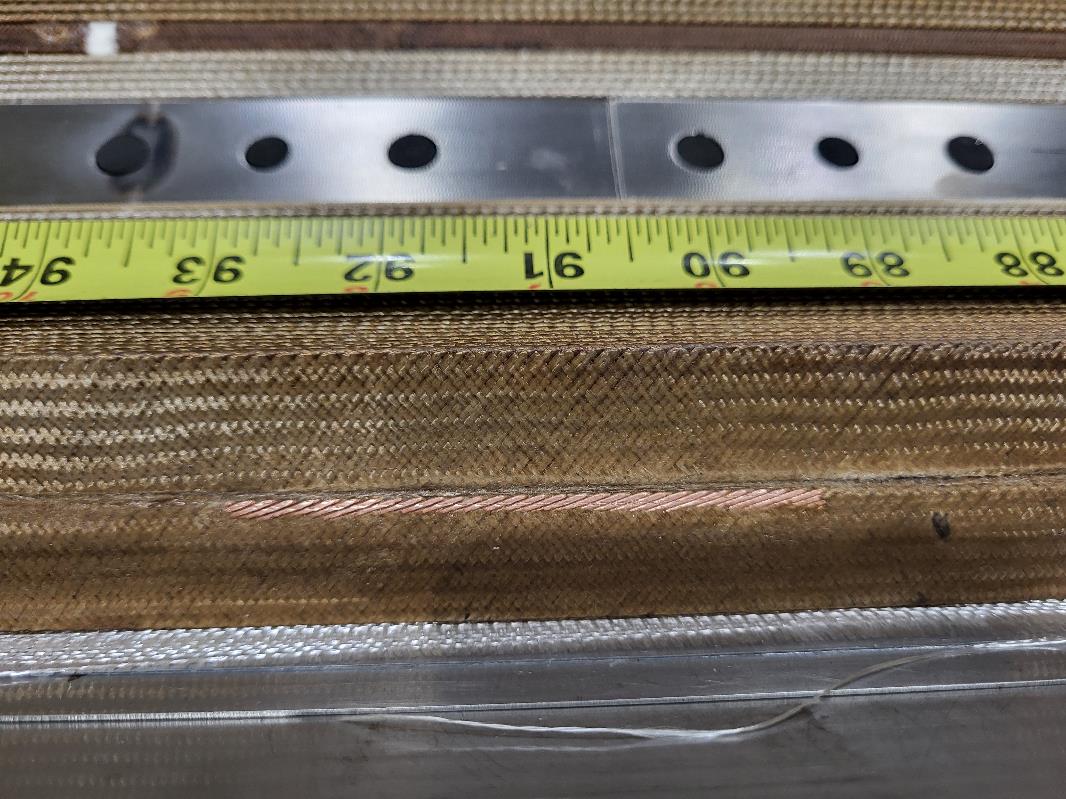 January 8, 2024
7
254 Cable Scratches
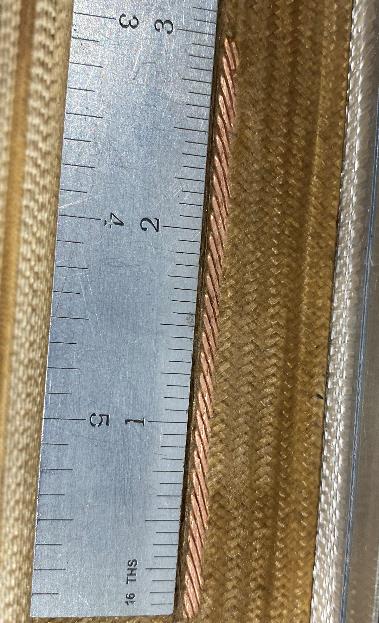 After Reaction - Outer layer coil midplane, transition side, 90” from NL end:
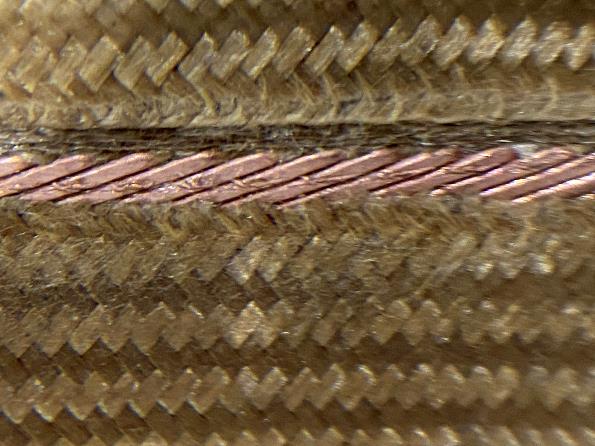 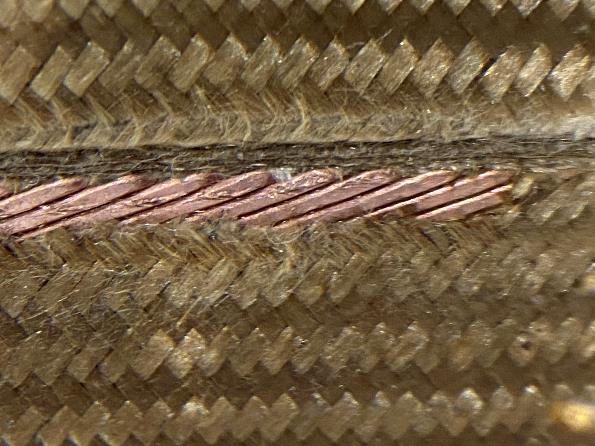 January 8, 2024
8
254 Cable Scratches
After Reaction - Outer layer coil midplane, transition side, 90” from NL end:
4 small black spots observed along the scratch:
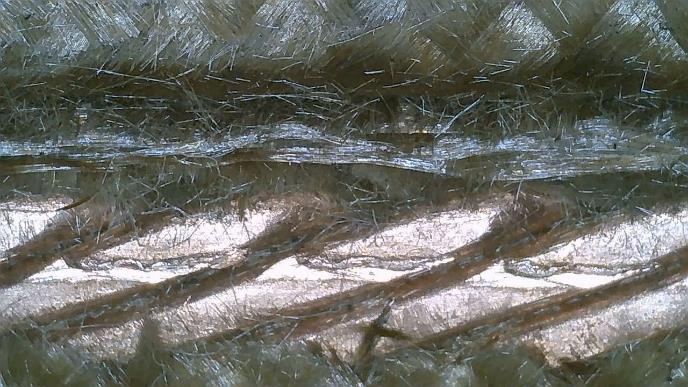 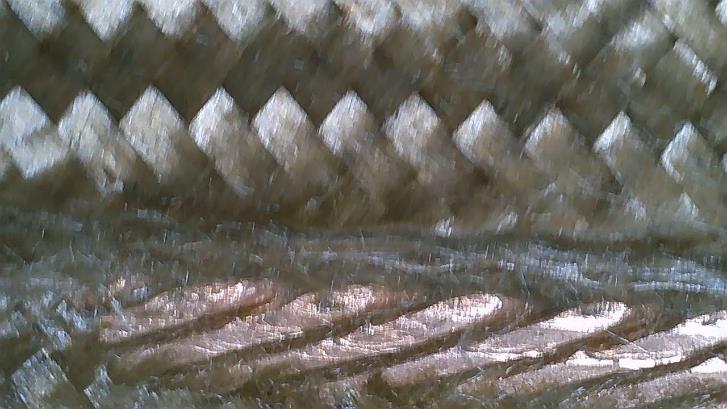 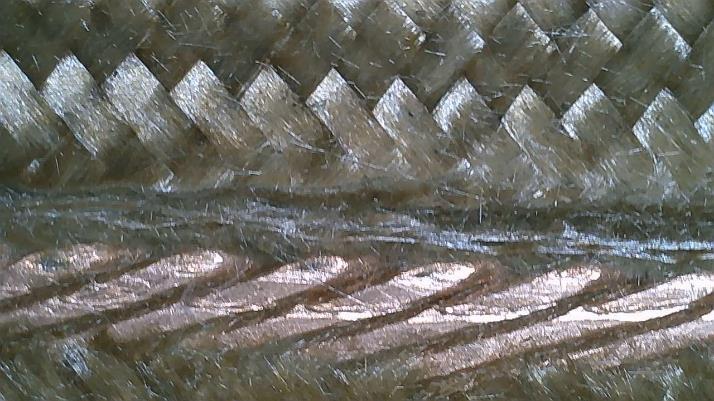 January 8, 2024
9
254 Cable Scratches
After Reaction - Outer layer coil midplane, transition side, 90” from NL end:
The 2 largest spots:
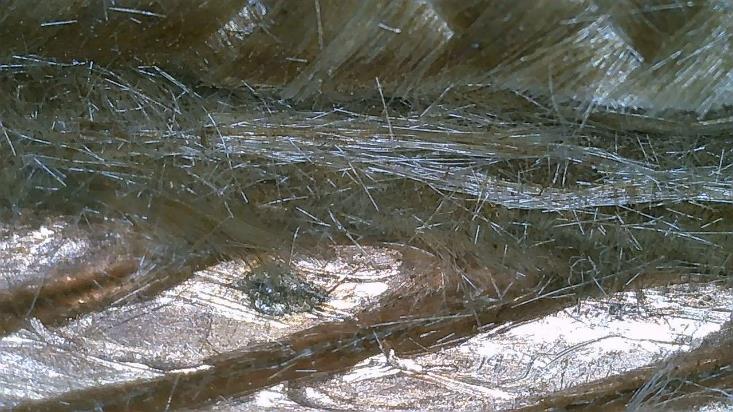 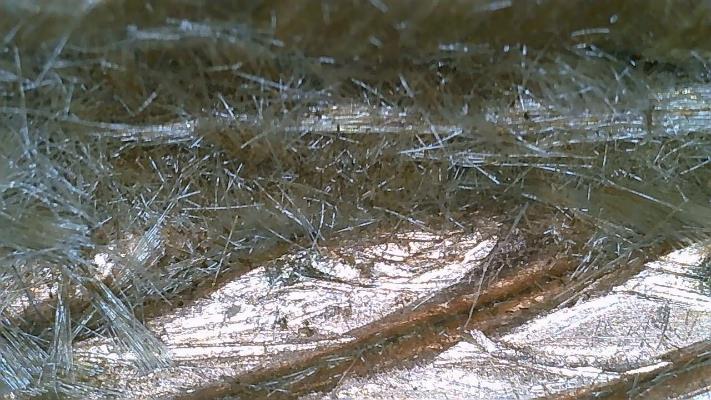 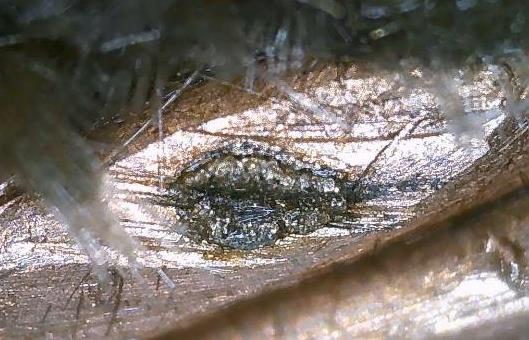 January 8, 2024
10